MỞ ĐẦU
BÀI 1: NHẬP MÔN HÓA HỌC
1. Đối tượng nghiên cứu của hóa học
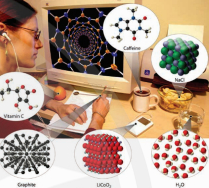 Hóa học hiện diện ở tất cả mọi nơi xung quanh chúng ta. 
Vì sao chúng ta phải học hóa học? Làm thế nào để có phương pháp học tập và nghiên cứu hóa học một cách hiệu quả?
Các chất hóa học có mặt trong đời sống hằng ngày
1. Đối tượng nghiên cứu của hóa học
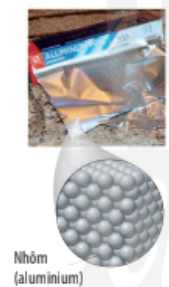 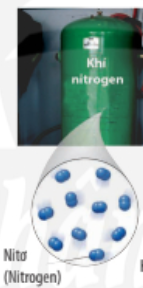 Quan sát hình 1.1, hãy chỉ ra đơn chất và hợp chất.Viết công thức hóa học của chúng.
(b) Bình khí nitrogen
(a) Lá nhôm
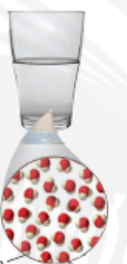 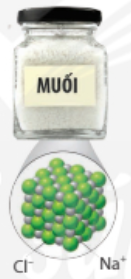 (d) Muối ăn
(c) Cốc nước
Hình 1.1 Một số đơn chất và hợp chất.
1. Đối tượng nghiên cứu của hóa học
Quan sát hình 1.2, cho biết ba thể của bromine tương ứng với mỗi hình (a), (b), (c). Sắp xếp theo thứ tự tăng dần mức độ trật tự trong cấu trúc của ba thể này.
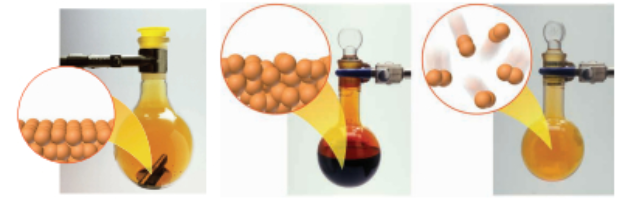 (a)			(b)                                (c)
Hình 1.2 Ba thể của bromine.
1. Đối tượng nghiên cứu của hóa học
Quan sát hình 1.3, cho biết trong các quá trình (a), (b), (c) đâu là quá trình biến đổi vật lí, quá trình biến đổi hóa học. Giải thích.
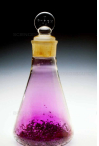 (a) Quá trình thăng hoa của iodine
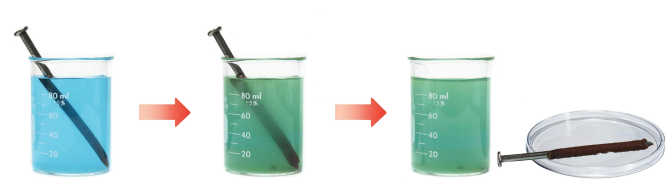 (b) Nhúng đinh sắt vào dung dịch copper sulfate
Hình 1.3 Quá trình biến đổi vật lí và quá trình biến đổi hóa học.
1. Đối tượng nghiên cứu của hóa học
Khi đốt nến (được làm bằng paraffin), nến chảy ra ở dạng lỏng, thấm vào bấc, cháy trong không khí, sinh ra khí carbon dioxide và hơi nước. Cho biết giai đoạn nào diễn ra hiện tượng biến đổi vật lí, giai đoạn nào diễn ra hiện tượng biến đổi hóa học. Giải thích.
2. Vai trò của hóa học trong đời sống và sản xuất
Quan sát các hình từ 1.4 đến 1.10, cho biết hóa học có ứng dụng trong những lĩnh vực nào của đời sống và sản xuất.
Nêu vai trò của hóa học trong mỗi ứng dụng được mô tả ở các hình bên
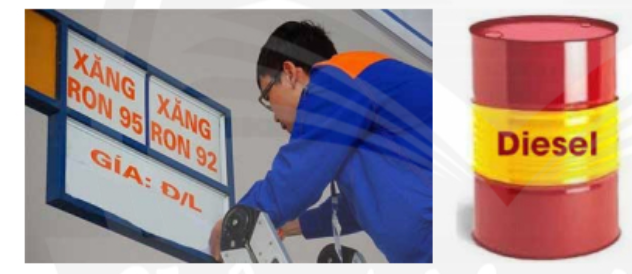 Hình 1.4. Một số loại nhiên liệu dùng cho động cơ đốt trong.
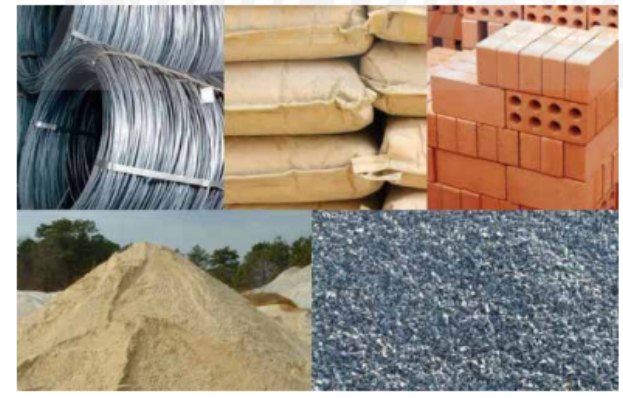 Hình 1.5. Một số loại vật liệu xây dựng.
2. Vai trò của hóa học trong đời sống và sản xuất
Quan sát các hình từ 1.4 đến 1.10, cho biết hóa học và ứng dụng trong những lĩnh vực nào của đời sống và sản xuất.
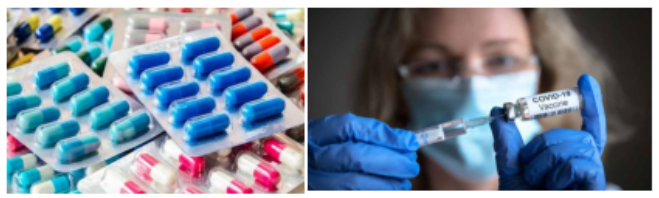 Hình 1.8. Thuốc phòng chữa bệnh cho người.
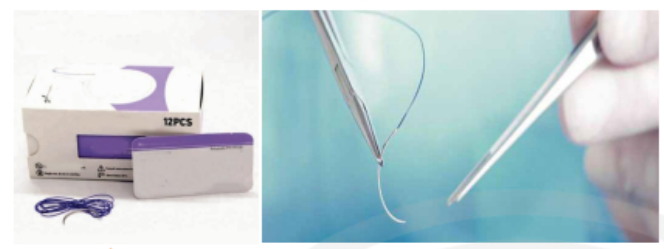 Hình 1.9. Chỉ khâu tự tiêu được dùng trong y khoa.
2. Vai trò của hóa học trong đời sống và sản xuất
Quan sát các hình từ 1.4 đến 1.10, cho biết hóa học và ứng dụng trong những lĩnh vực nào của đời sống và sản xuất.
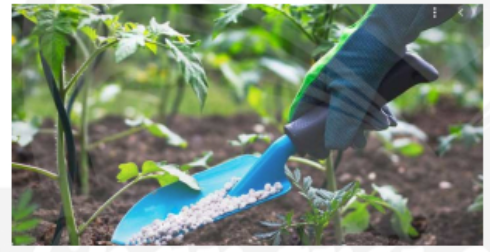 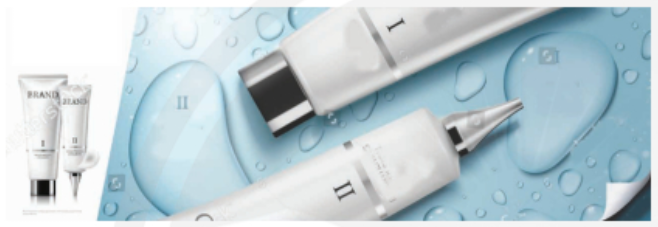 Hình 1.8. Mỹ phẩm.
Hình 1.9. Bón phân cho cây trồng.
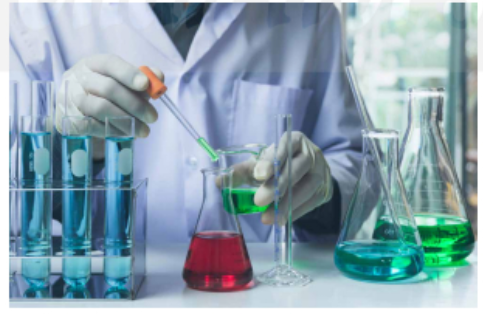 Hình 1.10. Nghiên cứu trong phòng thí nghiệm.
2. Vai trò của hóa học trong đời sống và sản xuất
Kể tên một vài ứng dụng khác của hóa học trong đời sống.
2. Vai trò của hóa học trong đời sống và sản xuất
Từ sáng sớm thức dậy cho đến tối đi ngủ em sử dụng rất nhiều trong việc sinh hoạt cá nhân, ăn uống, học tập,… Hãy liệt kê những chất đã sử dụng hàng ngày mà em biết. Nếu thiếu đi những chất ấy thì cuộc sống sẽ bất tiện như thế nào?
3. Phương pháp học tập hóa học
Trình bày phương pháp học tập hóa học
Nêu ý nghĩa của các hoạt động có trong hình 1.11 đối với việc học tập môn hóa học.

Hãy cho biết các hoạt động trong hình 1.11 tương ứng với phương pháp học tập hóa học nào.
3. Phương pháp học tập hóa học
Trình bày phương pháp học tập hóa học
Phương pháp học tập hóa học nhằm phát triển năng lực hóa học bao gồm:
1.Ôn tập về nghiên cứu bài học trước khi đến lớp 
2. Rèn luyện tư duy hóa học
3. Ghi chép 
4. Luyện tập thường xuyên
5. Thực hành thí nghiệm 
6. Sử dụng thẻ ghi nhớ
7. Hoạt động tham quan, trải nghiệm
8. Sử dụng sơ đồ tư duy
BÀI TẬP
Dựa vào các tiêu chí khác nhau, hãy lập sơ đồ phân loại các chất sau: oxygen, ethanol, iron (III) oxide, acetic acid, sucrose.
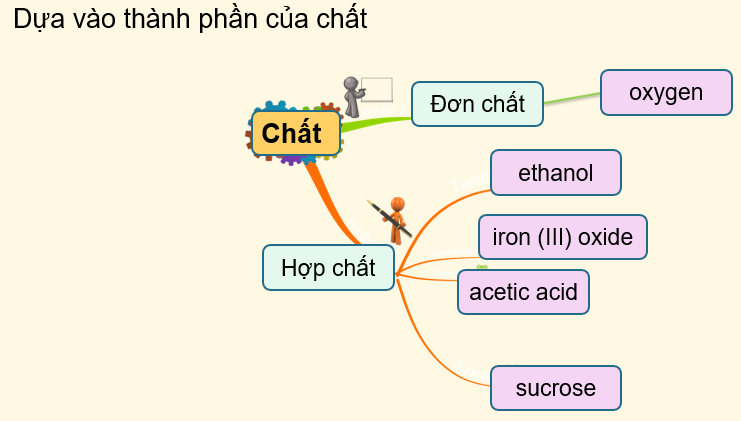 BÀI TẬP
Em cùng các bạn trong nhóm hãy tự tạo thẻ ghi nhớ để ghi nhớ một số nguyên tố trong 20 nguyên tố hóa học đầu tiên của bảng tuần hoàn.
3. Phương pháp học tập hóa học
Trình bày phương pháp học tập hóa học
Phương pháp học tập hóa học nhằm phát triển năng lực hóa học bao gồm:
(1) Phương pháp tìm hiểu lí thuyết 
(2) Phương pháp học tập thông qua thực hành thí nghiệm 
(3) Phương pháp học tập tập luyện tập ôn tập 
(4) Phương pháp học tập trải nghiệm
3. Phương pháp học tập hóa học
Tìm hiểu về phương pháp nghiên cứu hóa học
Phương pháp học tập hóa học nhằm phát triển năng lực hóa học bao gồm:
Phương pháp tìm hiểu lý thuyết
Phương pháp học tập thông qua thực hành thí nghiệm
Phương pháp học tập tập luyện tập ôn tập
Phương pháp học tập trải nghiệm
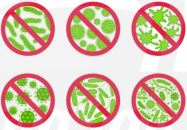 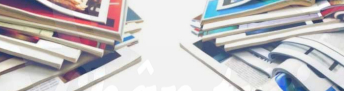 Hãy cho biết trong đề tài “nghiên cứu thành phần hóa học và bước đầu ứng dụng tinh dầu tràm trà trong sản xuất nước súc miệng”, các nhà nghiên cứu đã sử dụng phương pháp nghiên cứu nào?
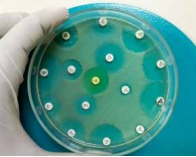 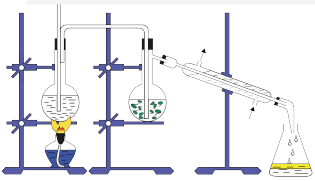 Hình 1.12. Các bước thực hiện trong đề tài nghiên cứu thành phần hóa học và bước đầu ứng dụng tinh dầu tràm trà trong sản xuất nước súc miệng
Phương pháp nghiên cứu hóa học bao gồm:
Nghiên cứu lí thuyết
Nghiên cứu thực nghiệm
Nghiên cứu ứng dụng
4. Phương pháp nghiên cứu hóa học
Cho biết 3 phương pháp nghiên cứu hóa học được sử dụng độc lập hay bổ trợ lẫn nhau trong quá trình nghiên cứu.
Tìm hiểu phương pháp nghiên cứu hóa học
Phương pháp nghiên cứu khoa học: 
1. Phương pháp nghiên cứu lý thuyết 
2. Phương pháp nghiên cứu thực nghiệm 
3. Phương pháp nghiên cứu ứng dụng
4. Phương pháp nghiên cứu hóa học
Tìm hiểu phương pháp nghiên cứu hóa học
Phương pháp nghiên cứu khoa học thường bao gồm một số bước:
1. Xác định vấn đề nghiên cứu. 
2. Nêu giả thuyết khoa học. 
3. Thực hiện nghiên cứu (lí thuyết, thực nghiệm, ứng dụng). 
4. Viết báo cáo: thảo luận kết quả và kết luận vấn đề.
Quá trình hình thành mưa acid
Mưa acid chỉ là một thuật ngữ chung chỉ sự tích lũy của các chất gây ô nhiễm, có khả năng chuyển hóa trong nước mưa tạo nên môi trường acid. Các chất gây ô nhiễm chủ yếu là khí SO2 và NOx thải ra từ các quá trình sản xuất trong đời sống, đặc biệt là quá trình đốt cháy than đá, dầu mỏ và các nguyên liệu tự nhiên khác. Hiện tượng này gây ảnh hưởng trực tiếp đến đời sống con người, động - thực vật và cơ thể làm thay đổi thành phần của nước các song, hồ, giết chết các loại cá và những sinh vật khác, đồng thời hủy họa các công trình kiến trúc. Theo em, việc nghiên cứu để tìm ra giải pháp nhằm giảm thiểu tác hại của mưa acid thuộc phương pháp nghiên cứu lí thuyết, thực nghiệm, hay ứng dụng.
4. Phương pháp nghiên cứu hóa học
Tìm hiểu phương pháp nghiên cứu hóa học
Hóa học là một ngành khoa học thuộc lĩnh vực khoa học tự nhiên, kết hợp chặt chẽ giữa lí thuyết và thực nghiệm. Hóa học và được gọi là “khoa học trung tâm” vì nó là cầu nối giữa các ngành khoa học tự nhiên khác như vật lí, địa chất và sinh học,… Theo truyền thống hóa học được chia thành 5 chuyên ngành chính, bao gồm: hóa lí thuyết và hóa lí, hóa vô cơ, hóa hữu cơ, hóa phân tích, hóa sinh.
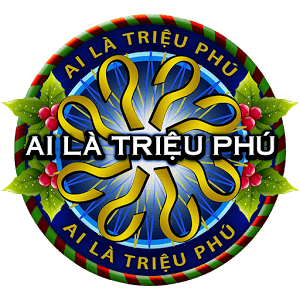 TRÒ CHƠI: AI LÀ TRIỆU PHÚ
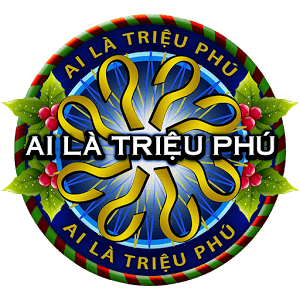 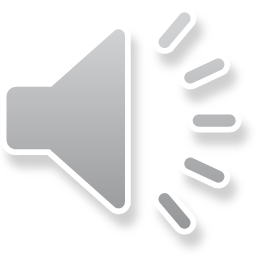 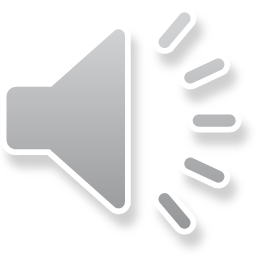 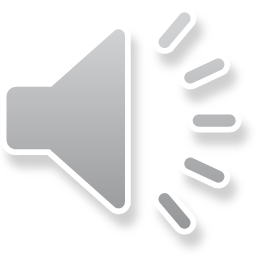 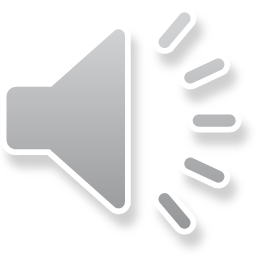 Câu 1. Trong các chất sau: Cu, O2, N2, HCl, Al, H2SO4, có bao nhiêu chất là đơn chất?
A. 4
B. 2
C. 3
D. 5
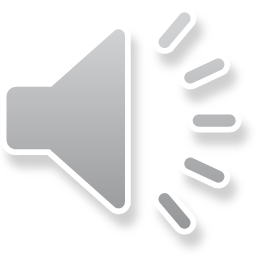 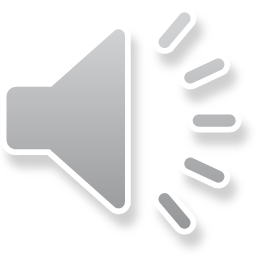 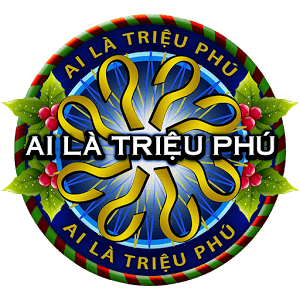 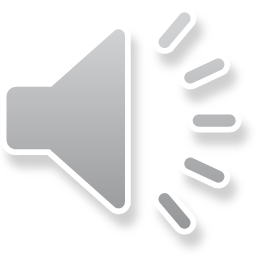 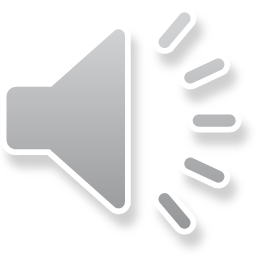 Câu 2 . Có bao nhiêu hiện tượng hóa học trong các hiện tượng sau ?
Thanh sắt nung nóng, dát mỏng và uốn cong được.
Dẫn khí carbon dioxide vào nước vôi trong, làm nước vôi trong vẩn đục.
Nhựa đường nấu ở nhiệt độ cao bị nóng chảy.
A. 0
B. 3
C. 2
D. 1
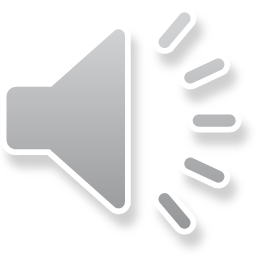 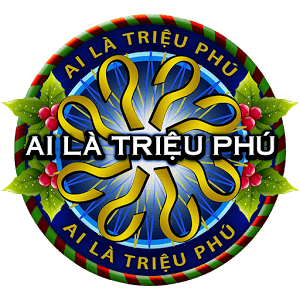 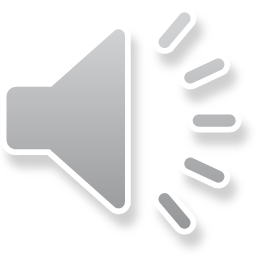 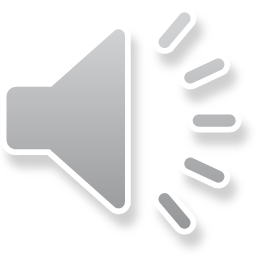 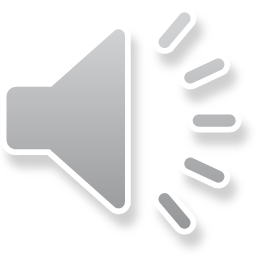 Câu 3. Nội dung nào dưới đây không phải là đối tượng nghiên cứu của hóa học ?
B. Tính chất và sự biến đổi của chất.
A. Thành phần, cấu trúc của chất.
C. Ứng dụng của chất.
D. Sự lớn lên và sinh sản của tế bào.
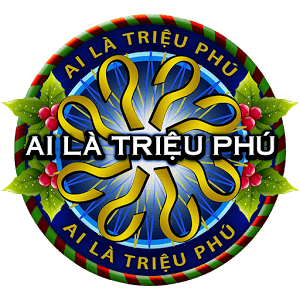 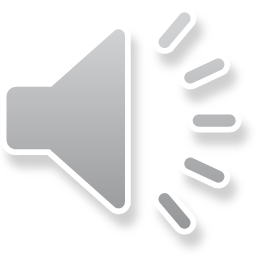 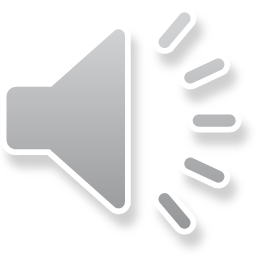 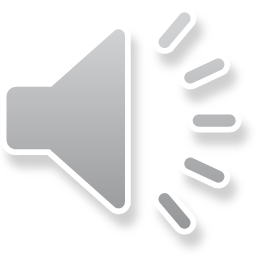 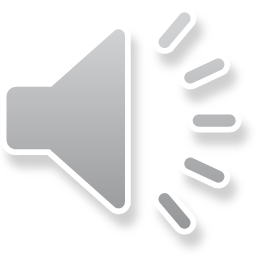 Câu 4. Phương pháp nghiên cứu hóa học thường bao gồm mấy bước?
A. 4
B. 2
C. 1
D. 3